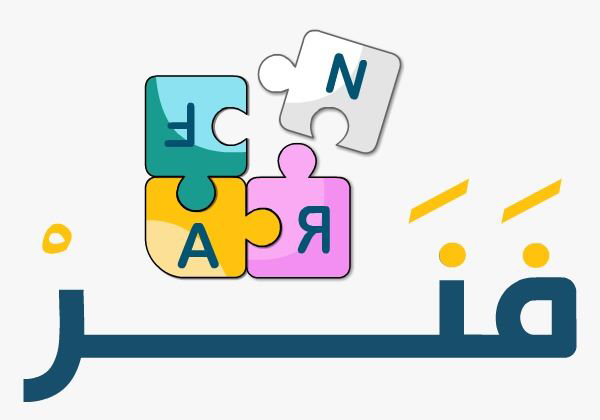 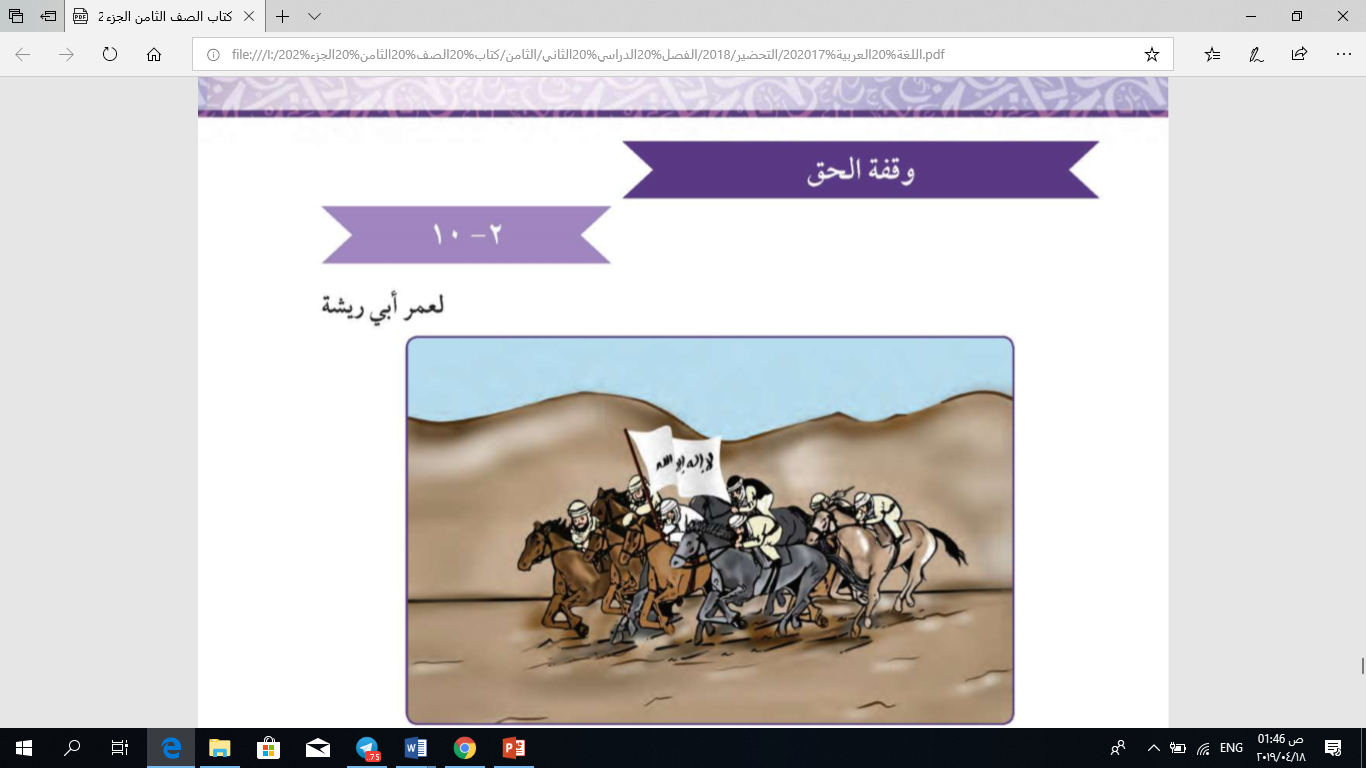 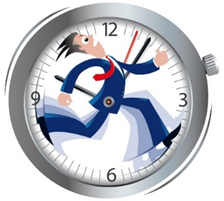 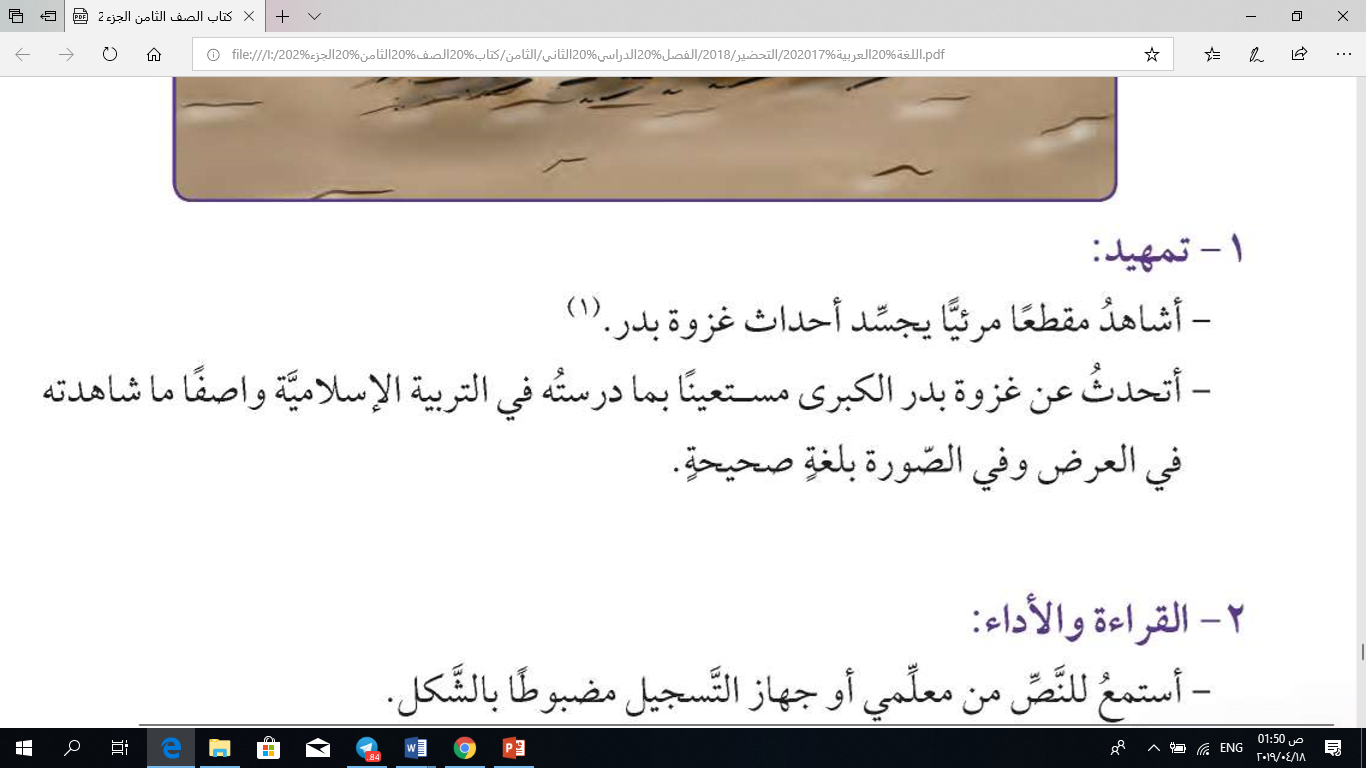 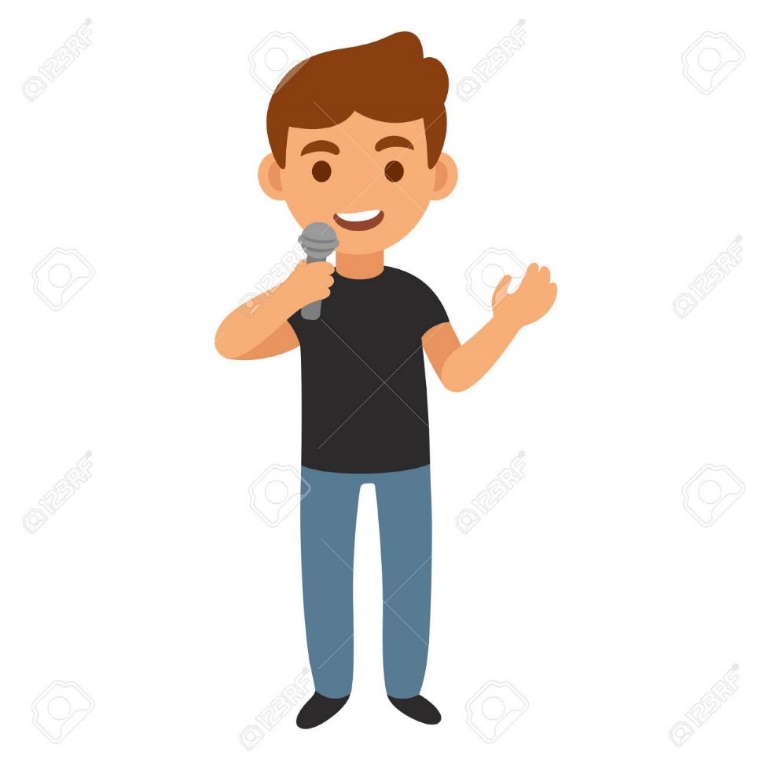 يستمع المتعلم للنص من جهاز التسجيل بقراءة نموذجية مضبوطة بالشكل
يقرأ المتعلم النص قراءة جهرية ممثلة للمعنى مع مراعاة الضبط الإعرابي والبنائي ؛ مستخدمًا لغة الجسد .
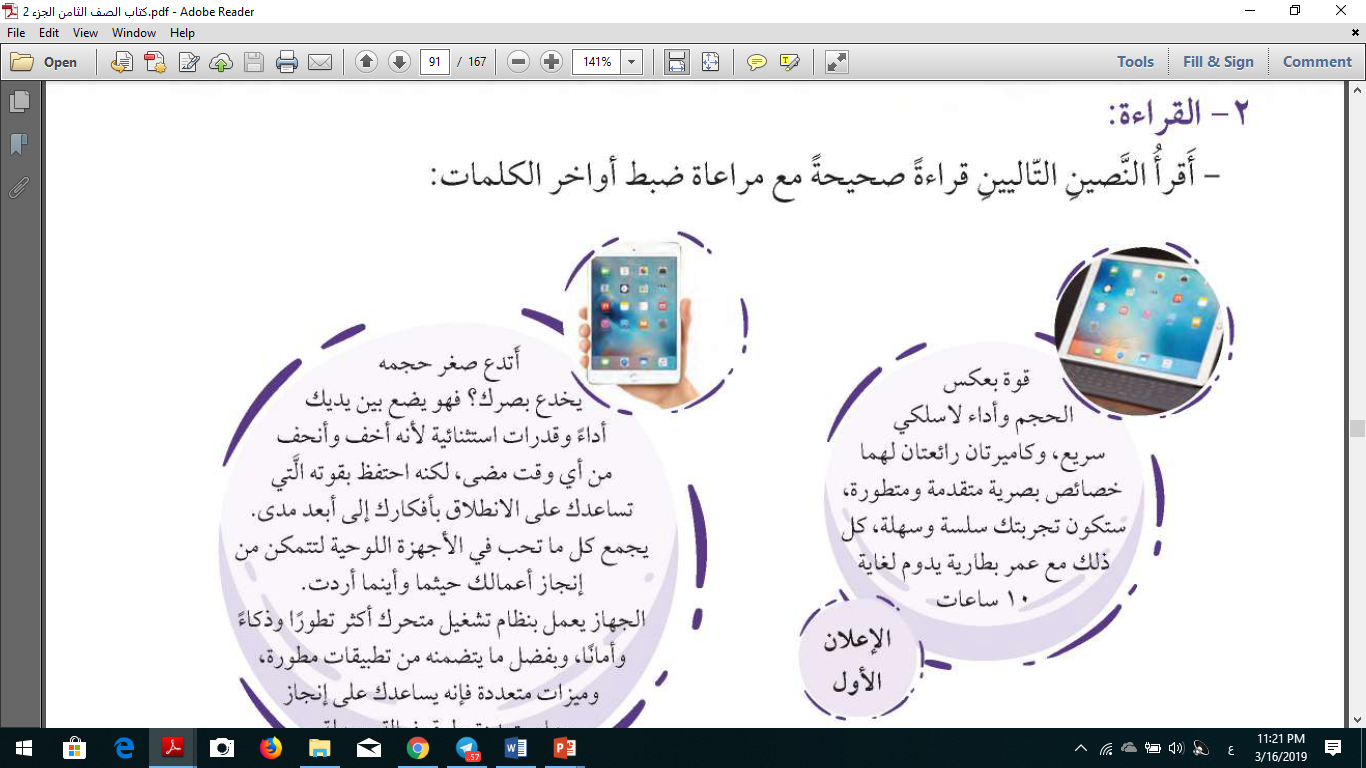 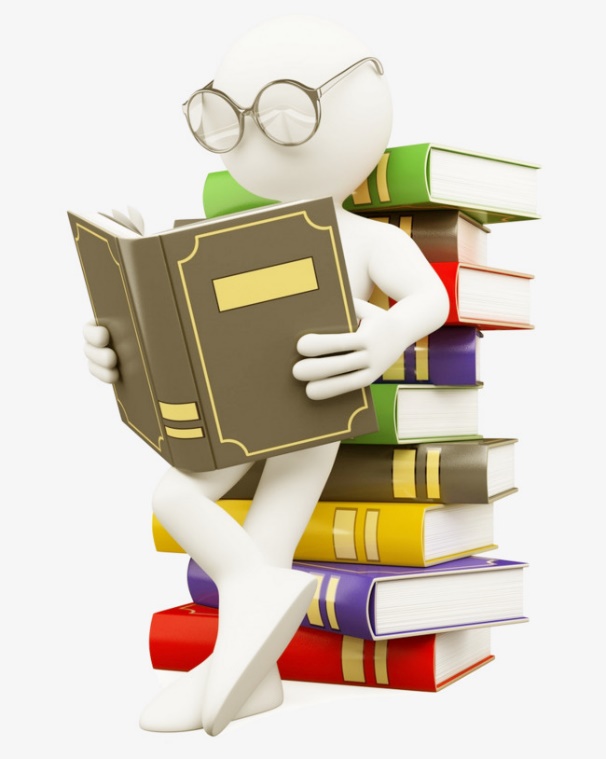 يتعرف المتعلم معاني الكلمات الصعبة التي وردت في النص وتكون من مثل :
شحذ : حدَّ وسنَّ     				اللجب : صوت العسكر 
القنا : الرماح   				الحداء : صوت الغناء للابل        القليب : البئر   				عصبة : جماعة 
ذوابة : قمة       		هدبها : شعر العين     		ودنت : اقتربت
يشارك المتعلم مجموعته في استخلاص الفكرة الرئيسة التي تضمنها النص وذلك باستخدام استراتيجية (فكر..زاوج..شارك) للوصول لمثل ما يأتي :
(الفكرة الرئيسة) :
غزوة بدر نقطة فاصلة في تاريخ الدين الإسلامي .
 الحق منتصرٌ بتأييد من الله سبحانه وتعالى.
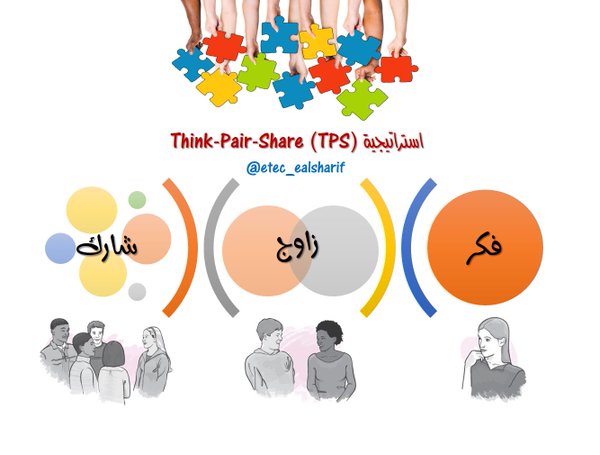 يتحاور المتعلم مع المجموعات الأخرى لبيان أسباب الغزوة ونتائجها وأثرها على المسلمين مستعينًا بما درسه في التربية الإسلامية والاجتماعيات
يتحدث المتعلم عن المشاعر والاحساسات التي سيطرت عليه وهو يستمع للنص وذلك باستخدام استراتيجية (فكر .. زاوج .. شارك) :
الفخر والاعتزاز ببطولات المسلمين .
يحدد المتعلم القيم المستفادة من هذا النص في جمل تامة وبلغة صحيحة وواضحة وذلك باستخدام استراتيجية (فكر..زاوج..شارك) للوصول لمثل ما يأتي :
القيم المستفادة من النص ( انتصار الحق دائمًا  -   الثقة بالله عزّ وجل   -   التعاون طريق النصر )
يكمل المتعلم بالتعاون مع أفراد مجموعته ما يأتي في ضوء فهمه للأبيات :
أبرز المشاعر والإحساسات الواردة في النص
                               الفخر والاعتزاز ببطولات المسلمين .
من صفات المشركين في الأبيات : 
                             التكبر والغرور ، والاستهزاء بالمسلمين .
من الألفاظ التي صورت المشركين :
                            زهو  -   عصبة الاثم  -  شاهت الوجوه
يصوغ المتعلم فكرتين جزئيتين من النص في جمل تامة (( الوضعية )) .
جيش قريش الكبير بأصواته العالية يقبل في غرور وزهو على المعركة .
النبي  يرفع يديه بالدعاء راجيًا النصر من الله عزّ وجل .
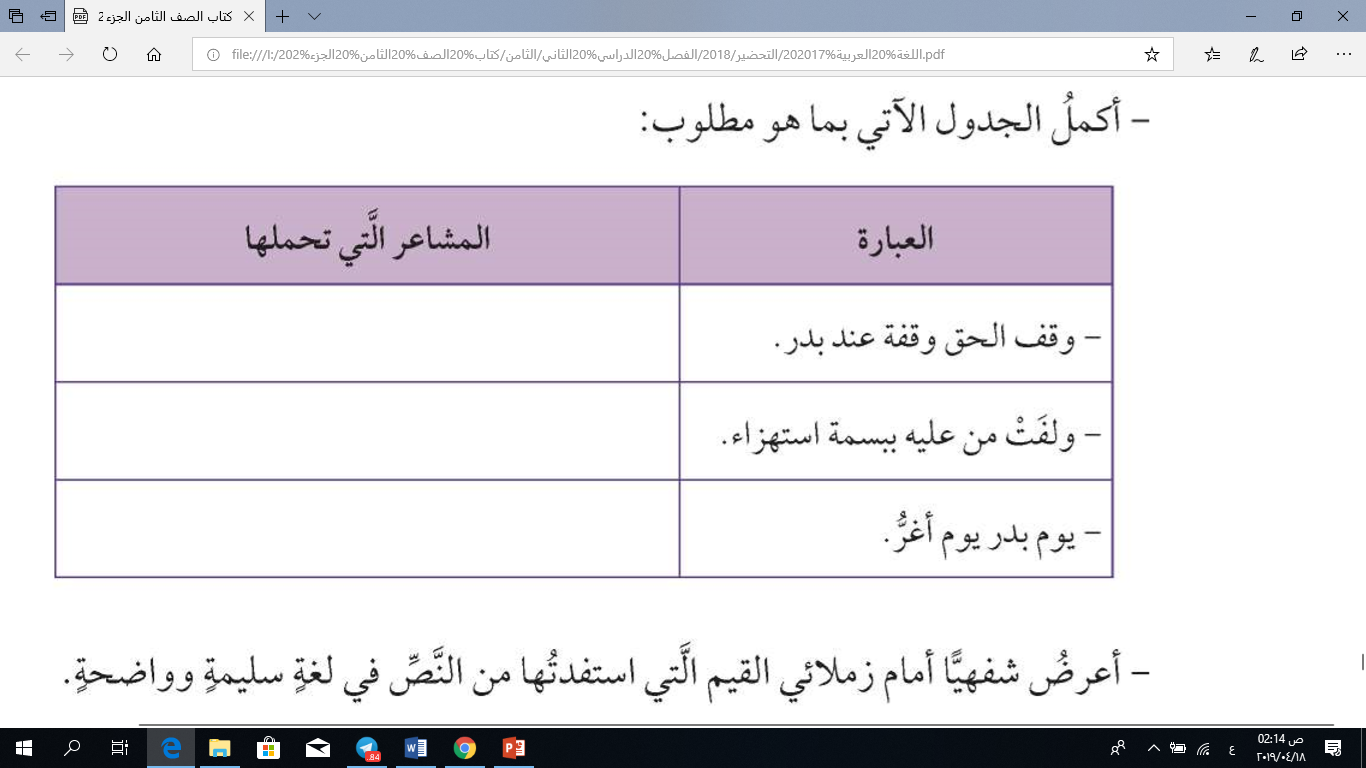 الثقة بانتصار الحق
الغرور والتكبر
الفخر بيوم بدر